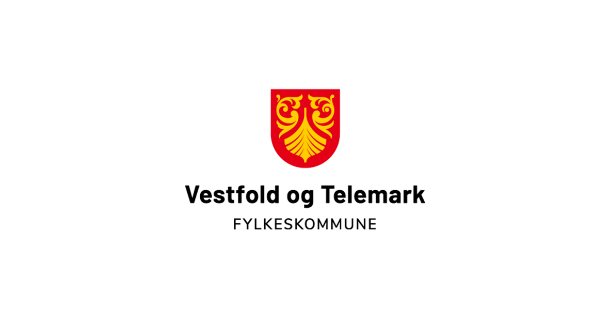 Fv. 353 Rugtvedt-Surtebogen
Informasjonsmøte, 08.06.2020
08.06.2020
Ragnar Grøsfjeld, planleggingsleder
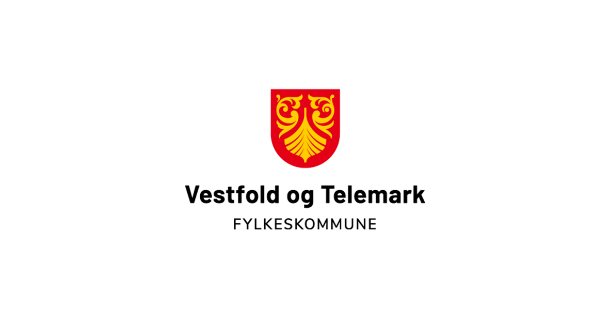 Fv. 353 Rugtvedt-Surtebogen
Reguleringsplanforslaget
Reguleringsplan for 4 km ny fylkesveg
Ensartet vegstandard med god kontakt mellom E18 og industrien
Sammenhengende gang- og sykkelveg med planskilte kryssinger
2 alternativer ved Skjerke
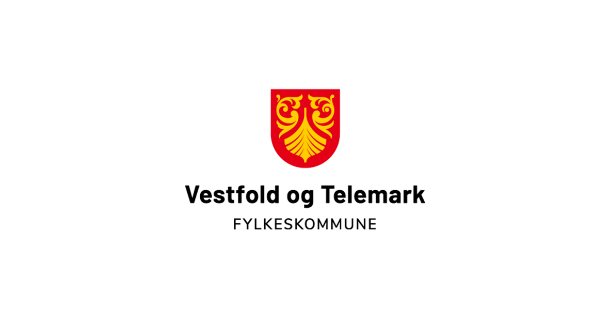 Fv. 353 Rugtvedt-Surtebogen
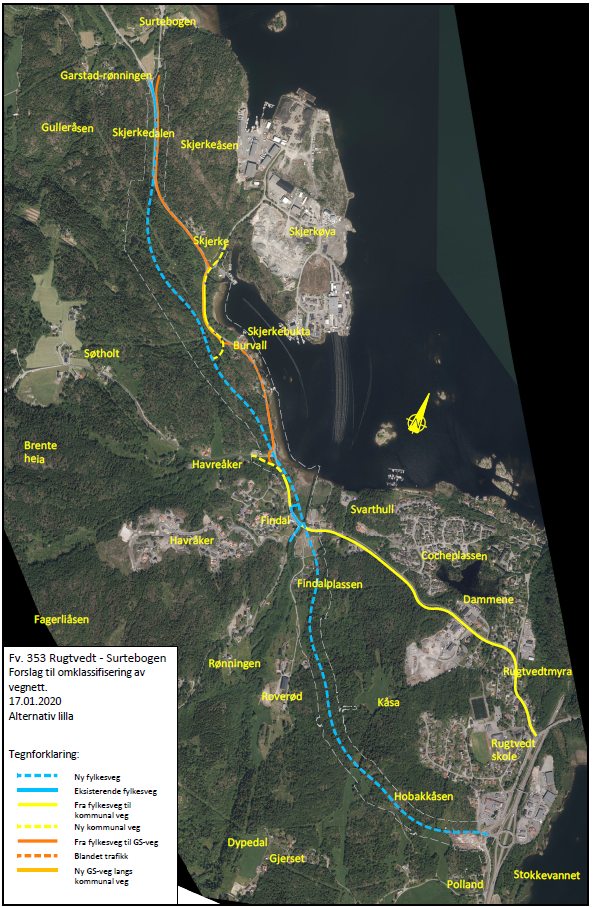 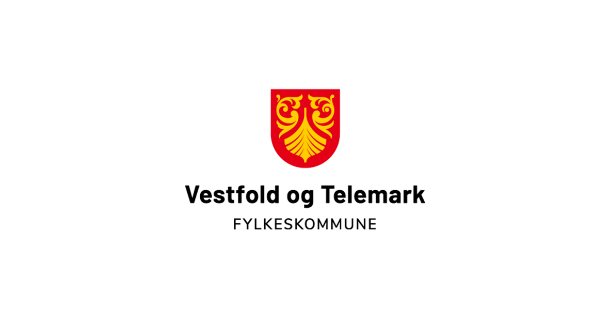 Fv. 353 Rugtvedt-Surtebogen
Endringer fra reguleringsplan 2005
Redusert stigning opp og ned fra Kåsa og unngår forbikjøringsfelt fra Findal.
Planskilt kryssing for gående og syklende i Findal (Findalbrua). 
Veglinja er trukket inn på land ved Findalbukta (kvikkleire og naturverdier). Findal bedehus må innløses.
To alternative løsninger som ikke gir utfylling i Skjerkebukta (kvikkleire og naturverdier).
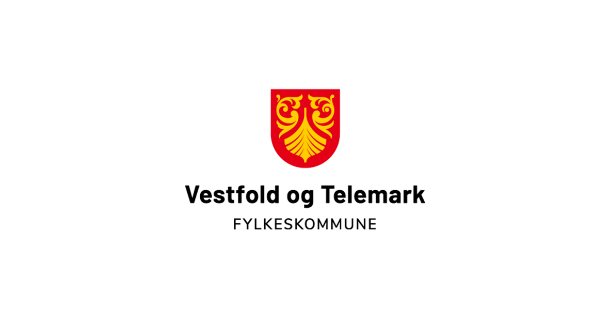 Fv. 353 Rugtvedt-Surtebogen
Reguleringsplanen
9 plankart – 6+3 (R100-R620)
Veg:
9,0 m vegbredde inkl. skuldre
Skråninger
Lokalvegsystem/kryss
G/S-veger og fortau
Rensedam
Anleggsbelte 20 m
Veglinja kan sideforskyves 
   10 m hver veg / 1,5 m i høyde
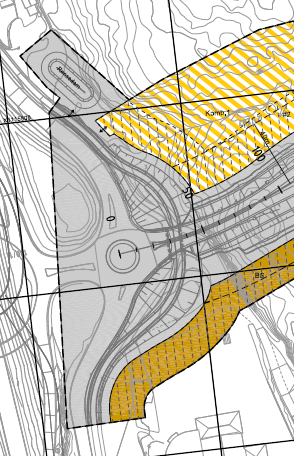 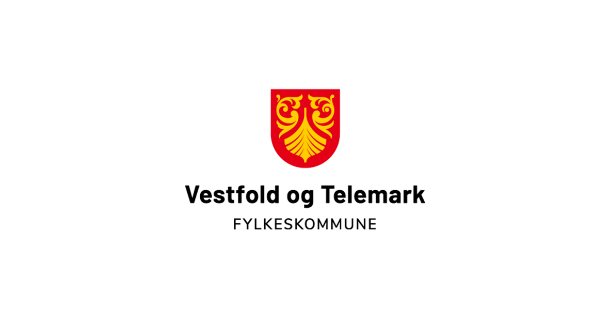 Fv. 353 Rugtvedt-Surtebogen
Reguleringsplanen (forts.)
Redusert veg og anleggsbelte:
Kulturminner
Naturmiljø
Bebyggelse
Støyskjermer:
Findal 
Byggegrense: 
40 m fra senter fylkesveg
15 m fra kommunal veg og G/S
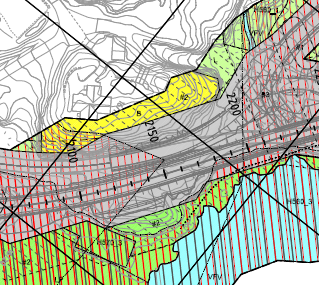 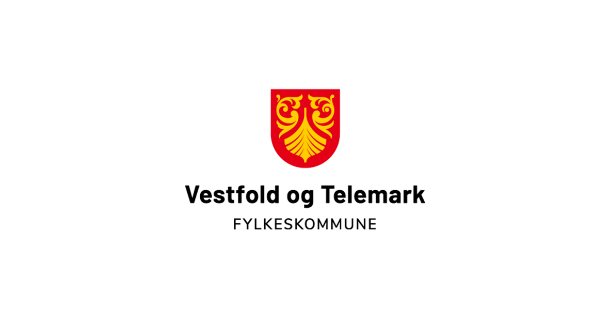 Fv. 353 Rugtvedt-Surtebogen
Alternativsvurdering
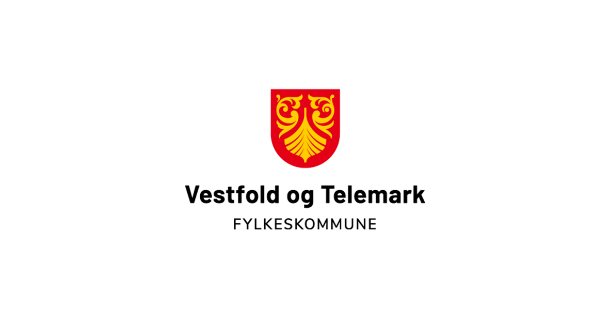 Fv. 353 Rugtvedt-Surtebogen
Skjerke – grunnmur ishus
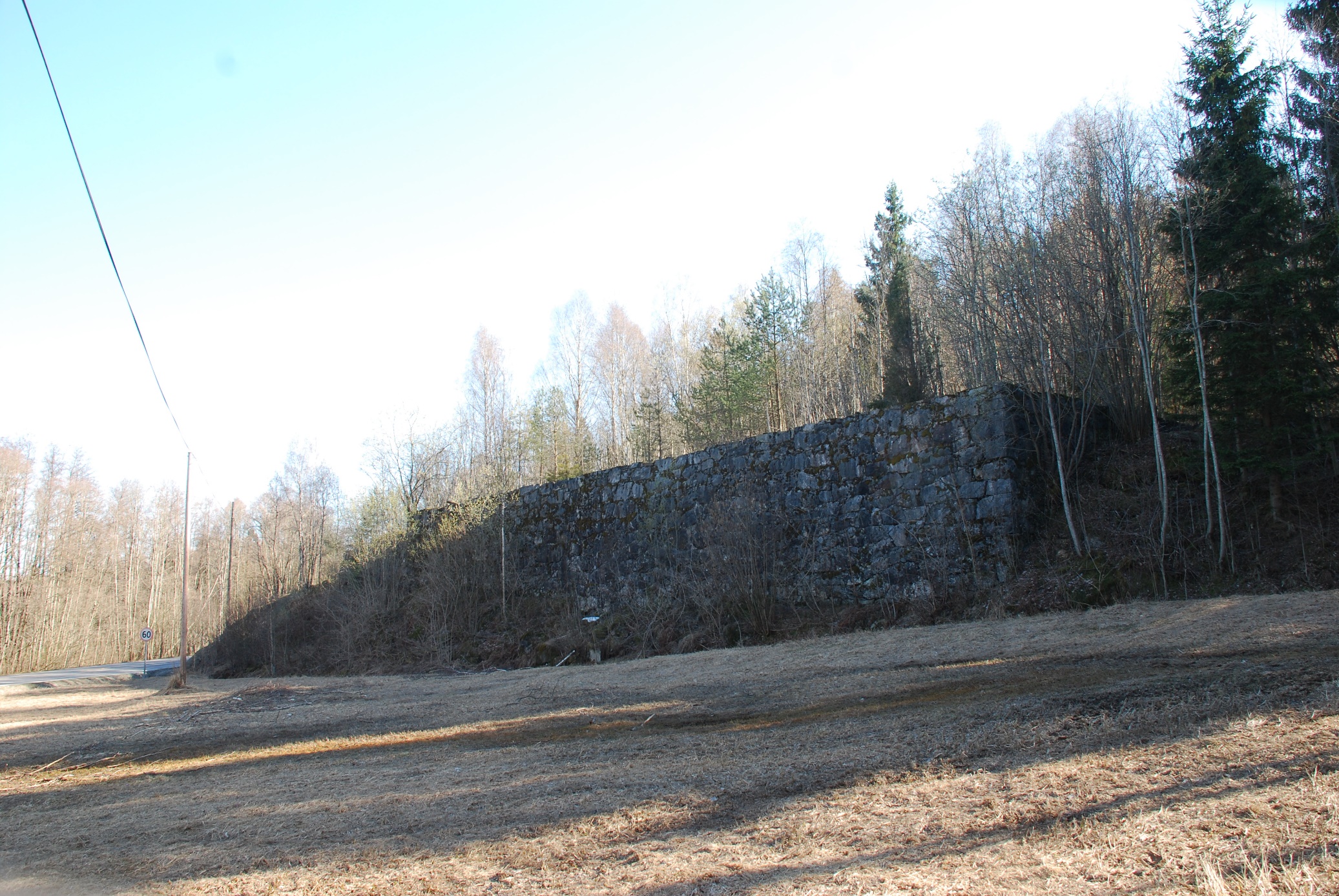 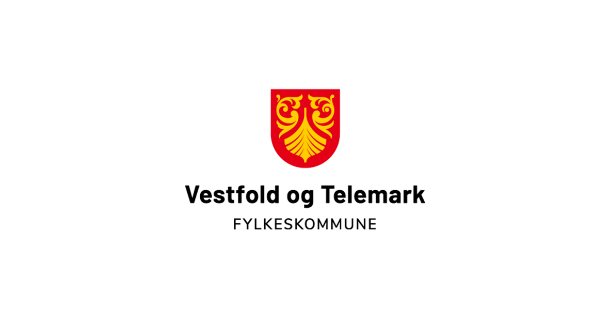 Fv. 353 Rugtvedt-Surtebogen
Ikke prissatte tema - forskjeller
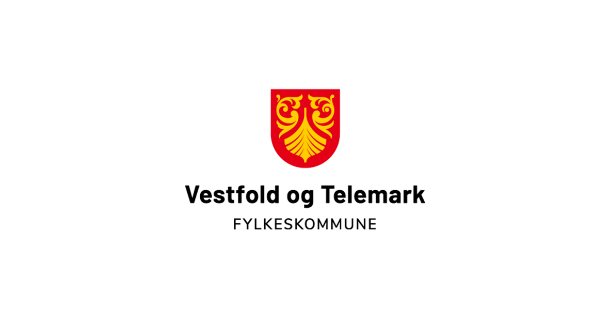 Fv. 353 Rugtvedt-Surtebogen
Prissatte konsekvenser - forskjeller
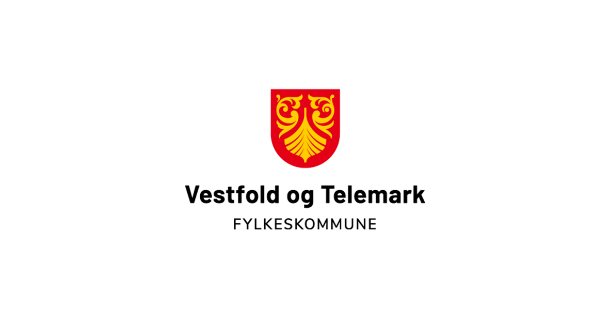 Fv. 353 Rugtvedt-Surtebogen
Anbefaling
I hovedsak snakker vi om grunnmur etter ishus mot kostnader
Lilla alternativ unngår ishus
Blått alternativ er 20 mill. kr. billigere og har mindre usikkerhet
Lilla alternativ gir 800 m lenger veg nordover
Totalt sett anbefaler Vestfold og Telemark fylkeskommune blått alternativ
Når prosjekter skal prioriteres er samfunnsøkonomisk lønnsomhet vesentlig
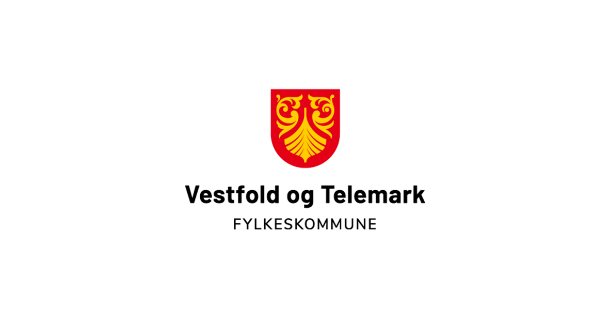 Fv. 353 Rugtvedt-Surtebogen
Medvirkning
Offentlig ettersyn til 30. juni:
Grunneiere har fått brev
Annonse i avisa 14. mai
Planmaterialet:
www.bamble.kommune.no/status-planer under Høringer
www.vtfk.no/gassveien 
Høringsinnspill innen 30. juni til Bamble kommune (postmottak@bamble.kommune.no) 
Skriftlige innspill besvares og følger saken til politisk behandling
Det er mulig med mindre justeringer av planen etter høringsrunden
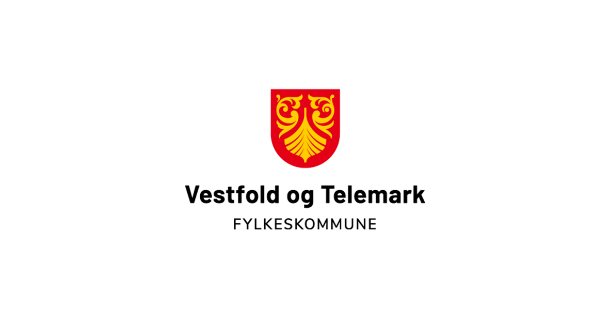 Fv. 353 Rugtvedt-Surtebogen
Planmaterialet
http://www.bamble.kommune.no/status-planer/planer-pa-horingtil-offentlig-ettersyn/detaljregulering-for-fv.353-rugtvedt---surtebogen-gassvegen/

Viktigst
Plankart, planbeskrivelse og reguleringsbestemmelser
Tekniske data
Støyrapport
Film
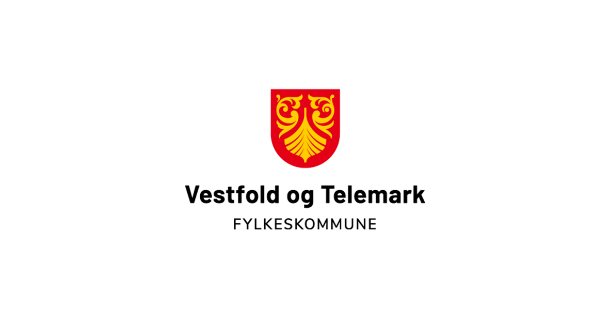 Fv. 353 Rugtvedt-Surtebogen
Tegninger
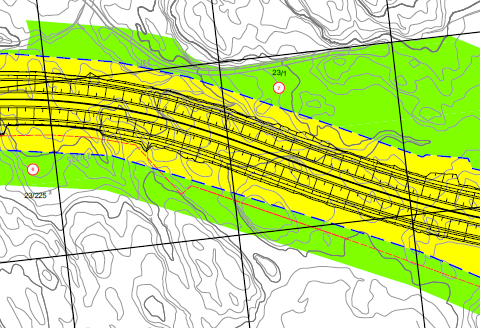 Reguleringsplankart
W-tegning

Tabell med permanent og midlertidig erverv
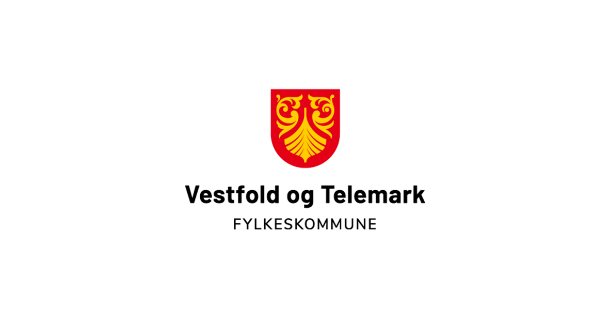 Fv. 353 Rugtvedt-Surtebogen
Kontakt
Kontaktinformasjon:

Ragnar Grøsfjeld
E-post: ragnar.grosfjeld@vegvesen.no 
Mobil: 958 17 202
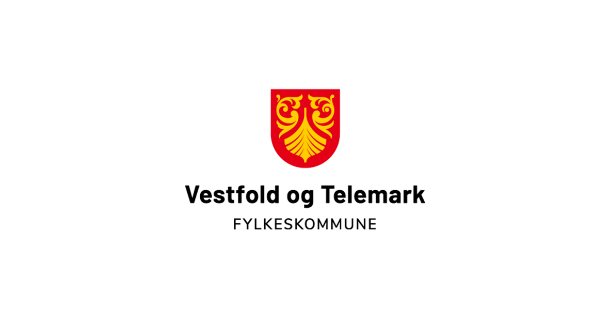 Fv. 353 Rugtvedt-Surtebogen
Videre framdrift
Oppsummering av høringsuttalelser august og evt. september
Formannskapet 29. oktober
Kommunestyret 12. november
              --------------------
Uvisst når prosjektet er finansiert for utbygging
Tidspunkt for grunnerverv avhenger av bevilgning
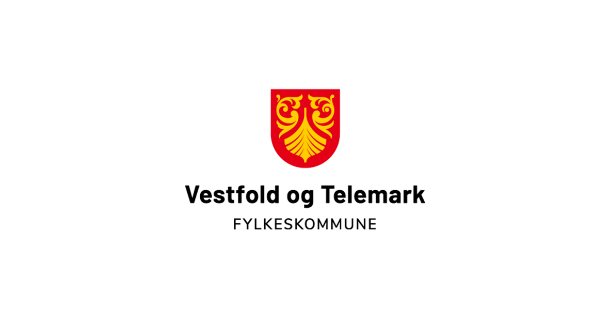 Fv. 353 Rugtvedt-Surtebogen
Film av de to alternativene
Her kan alle gå inn og «kjøre» strekningen:

http://www.bamble.kommune.no/status-planer/planer-pa-horingtil-offentlig-ettersyn/detaljregulering-for-fv.353-rugtvedt---surtebogen-gassvegen/
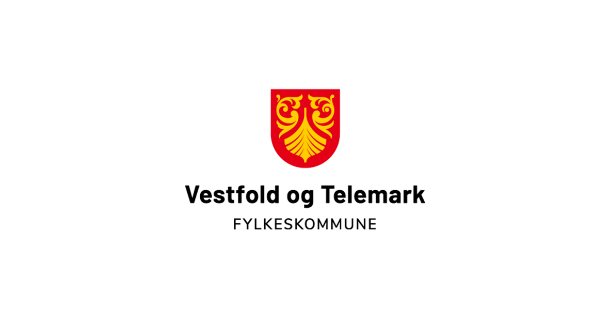 Fv. 353 Rugtvedt-Surtebogen
Spørsmål / kommentarer
Vi åpner opp for spørsmål eller kommentarer til planforslaget